Портфолио
Ярёменко
Любовь
Павловны,
Заведующей  отделением Предпринимательства и Сервиса
Тульского колледжа профессиональных технологий и сервиса
Ярёменко Любовь Павловна
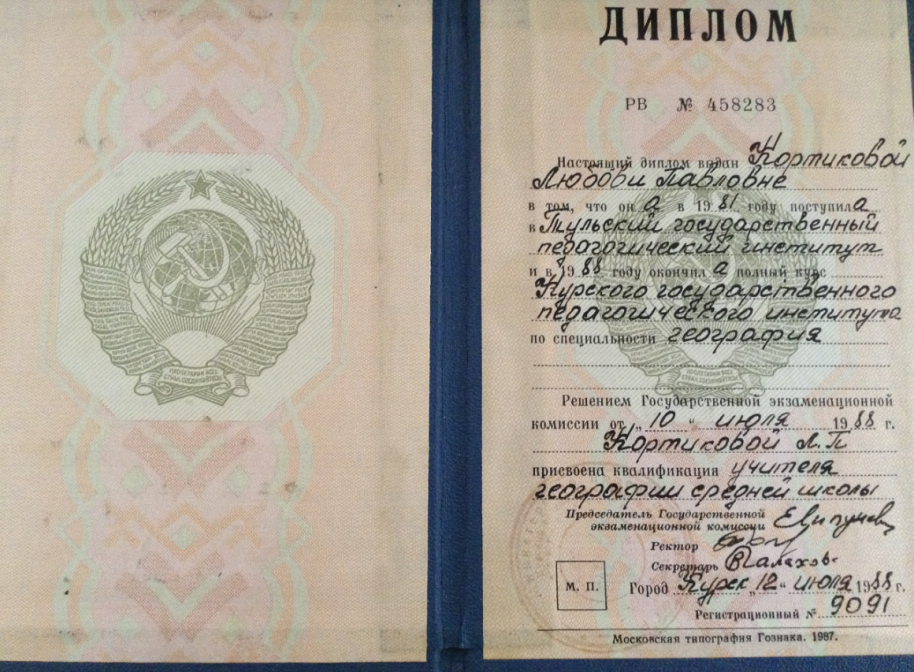 Дата рождения: 13 АВГУСТА 1963
Должность: Заведующая отделением Предпринимательства и Сервиса ТКПТС
 с 28 августа 1995 года по настоящее время
Образование: Высшее,  Курский государственный педагогический институт,1988 год, учитель географии средней школы
Дополнительное образование: НОУ «УЧЕБНЫЙ ЦЕНТР «АФ КОНТО» на базе Государственной академии Управления им.С.Орджоникидзе, 1996 год, менеджер 
Квалификация: I категория 
Почётный работник среднего профессионального образования Российской Федерации
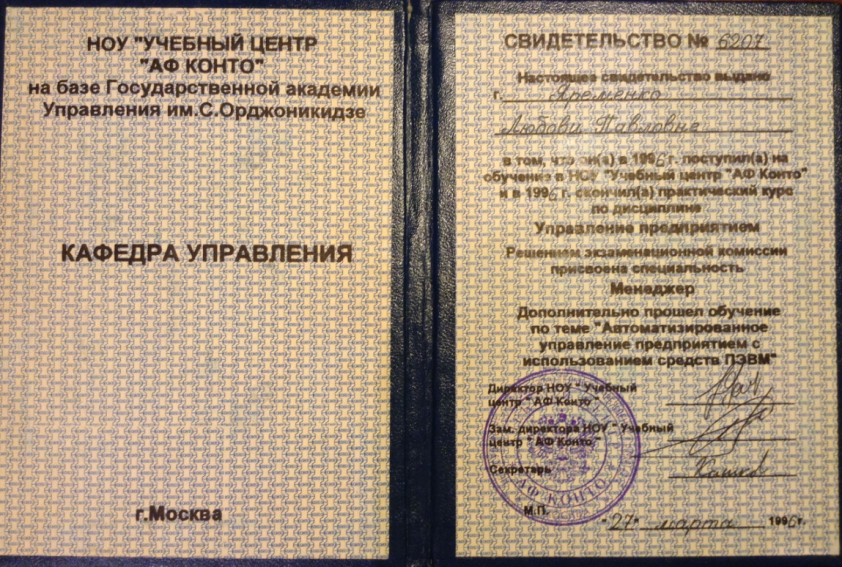 Повышение квалификации 2009г.
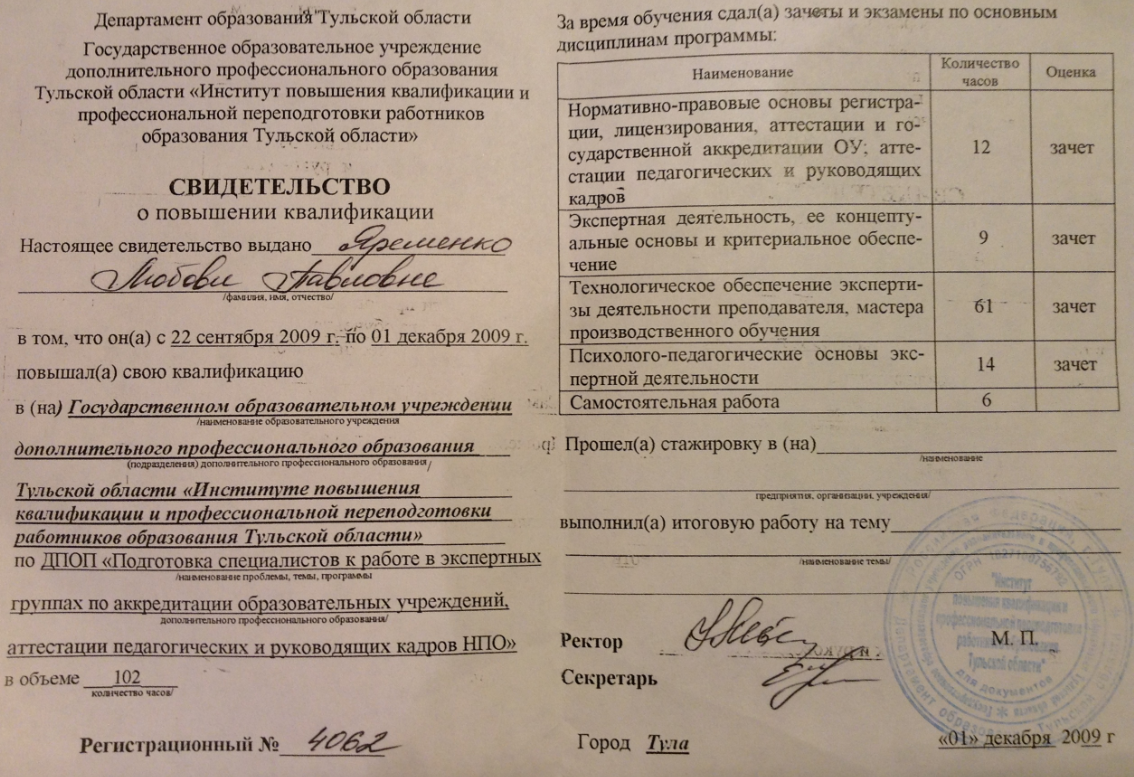 Повышение квалификации 2009г.
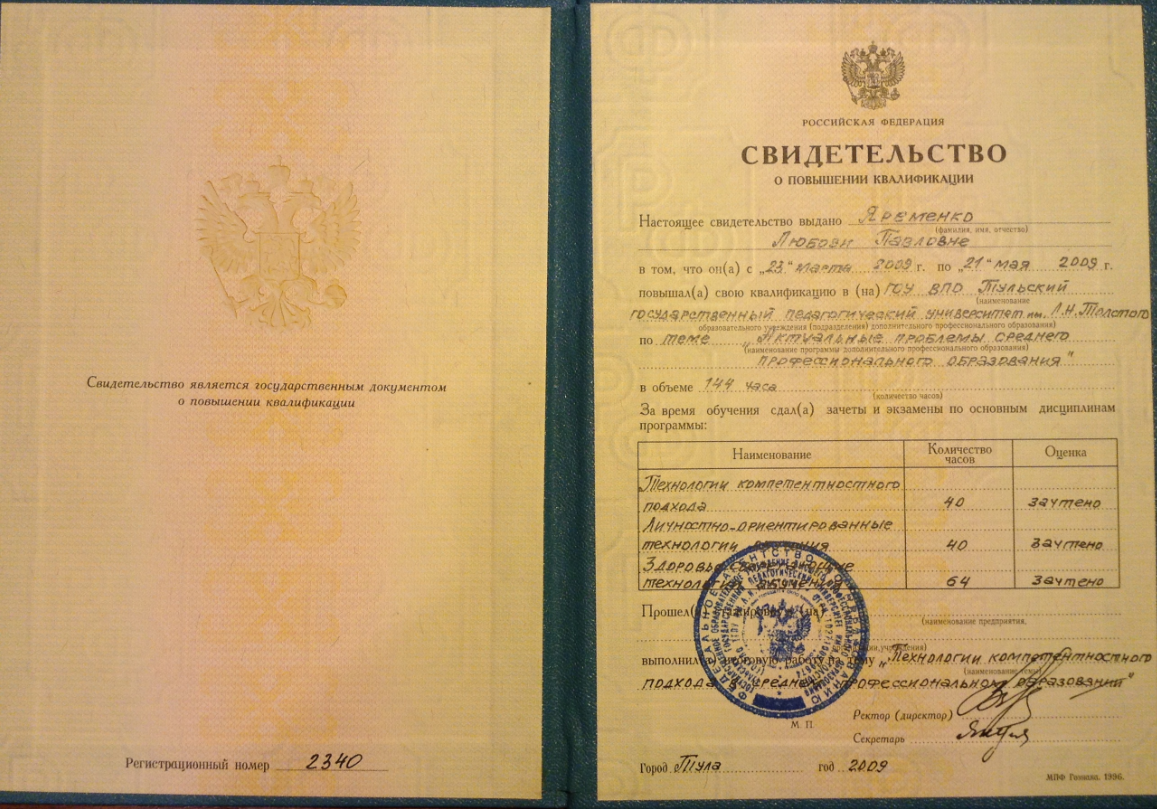 Повышение квалификации 2011г.
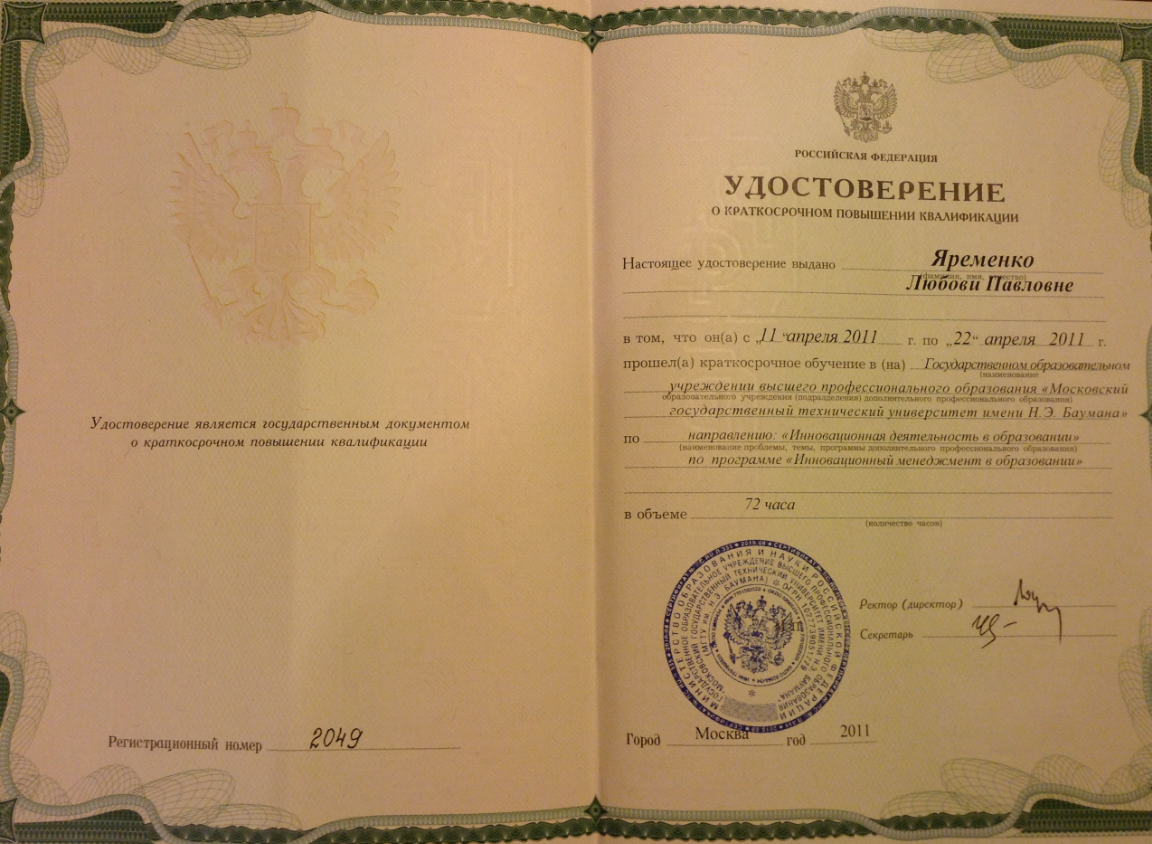 Повышение квалификации2011г.
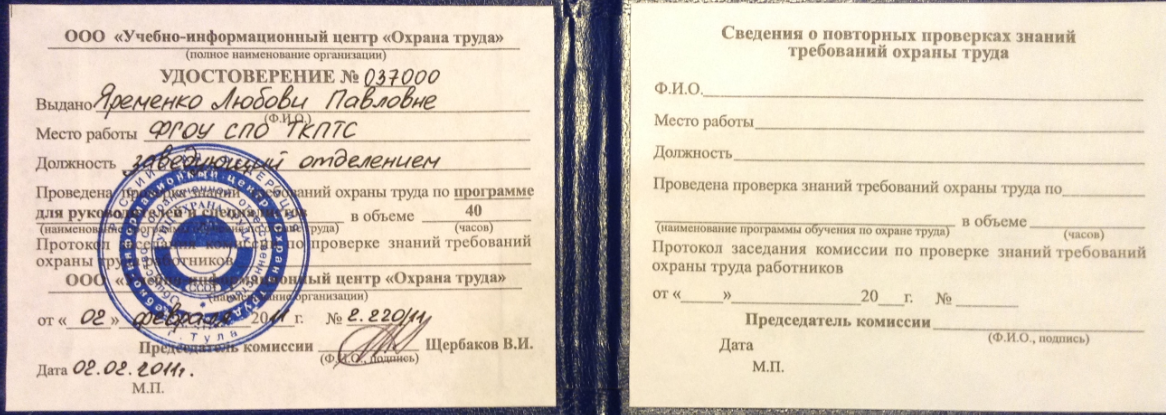 Управленческая  деятельность
Педагогическое кредо
Использование ИКТ
в профессиональной деятельности
ЛИЧНЫЕ НАГРАДЫ Ярёменко Л.П
Почётный работник среднего профессионального образования 2012 год
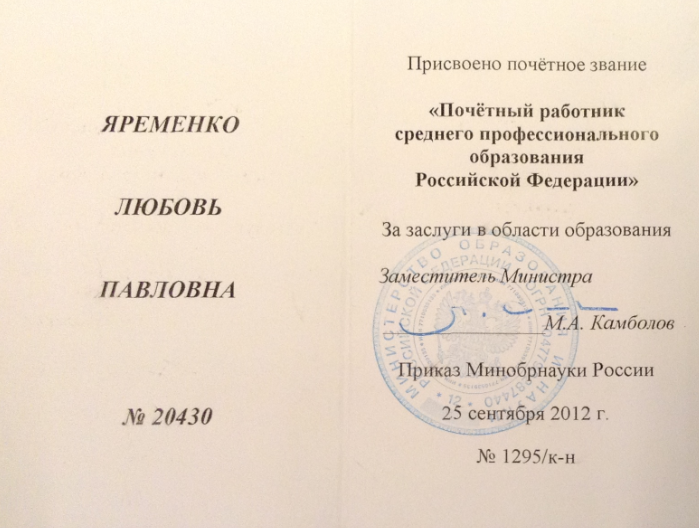 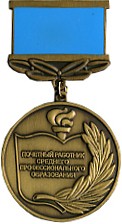 Высшая национальная награда в сфере образования
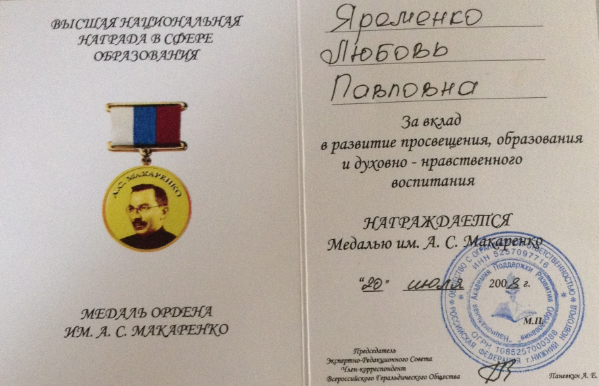 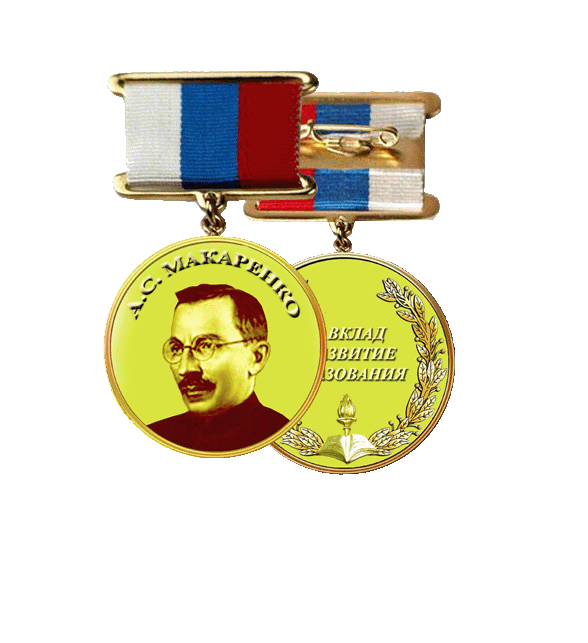 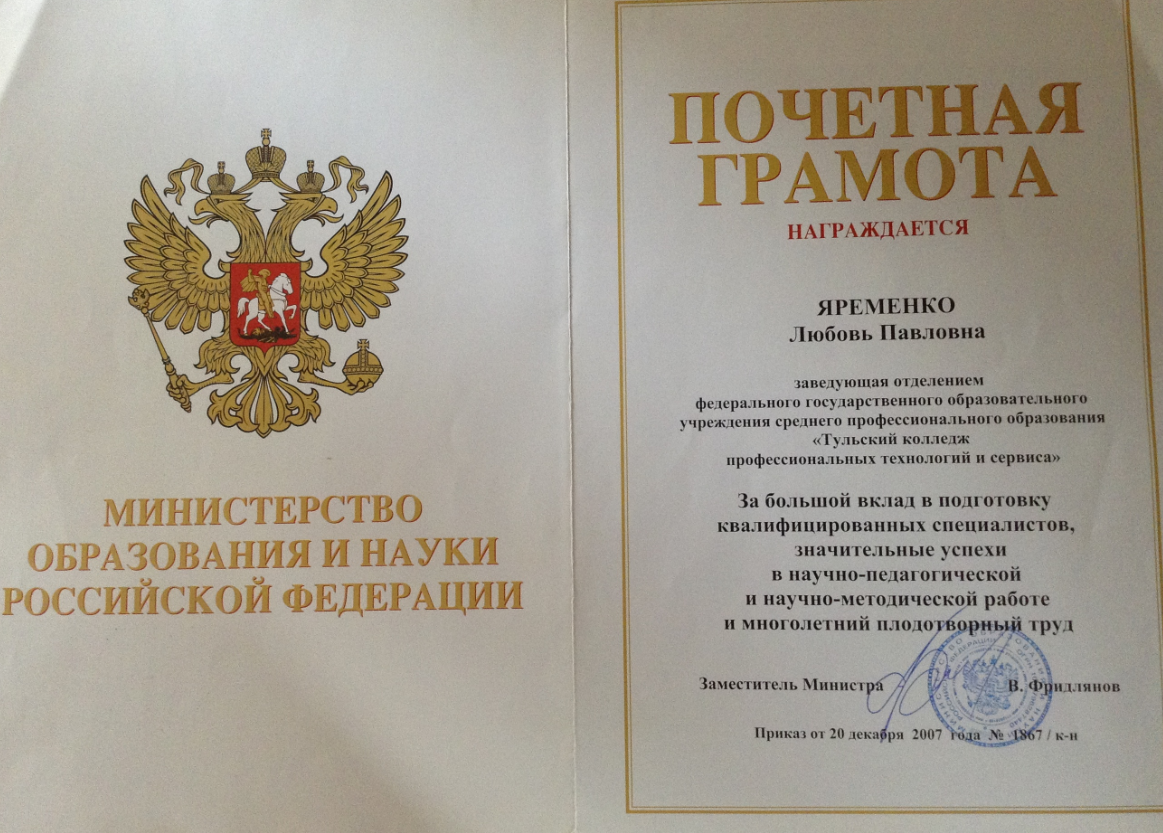 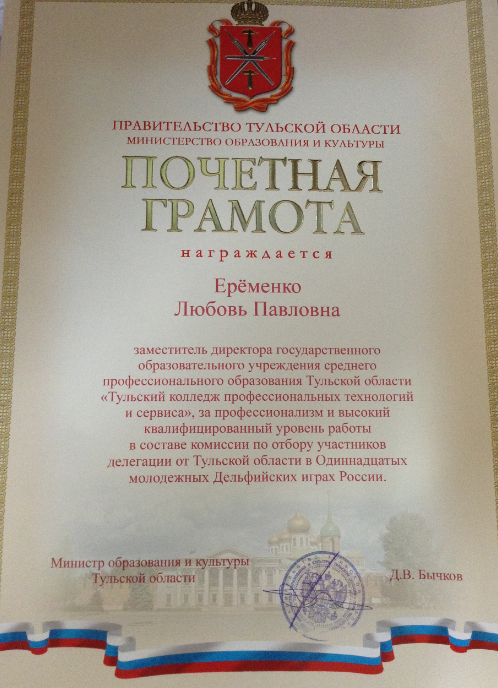 Я
Эффективность системы управления образовательным процессом на отделении Предпринимательства и Сервиса
Результаты участия студентов ТКПТС в конкурсах и фестивалях международного ифедерального уровня: Организует участие преподавателейи студентов в научно-практическихконференциях,конкурсах и фестивалях различного уровня.
участия студентов отделения в конкурсах и фестивалях международного,  федерального и регионального  уровня
-  Международный проект «ЛИНИЯ СОЕДИНЕНИЯ »  проектная интернет-группа (викторина) «Сплетение судеб и сердец: семья графов Разумовских»;
-   Двенадцатые молодежные Дельфийские игры России «Будь в искусстве г. Новосибирск» номинация «Парикмахерское искусство»;
 -  Всероссийском творческом проекте «Райские каникулы» в Пироговских имениях графов Толстых. Направление «Мода и красота».
-  фестиваль искусств  «Губернский стиль» номинация «HAIR SHOW»
-  Тульский молодежный экономический форум «Стратегия инновационного развития».
- в региональной олимпиаде профессионального мастерства по спец. Экономика и бухгалтерский учет 
-  выставка «Творчество студентов сервисных специальностей колледжа» на региональном конкурсе «Лучшие  товары и услуги Тульской области» в рамках федеральной программы «100 лучших товаров России
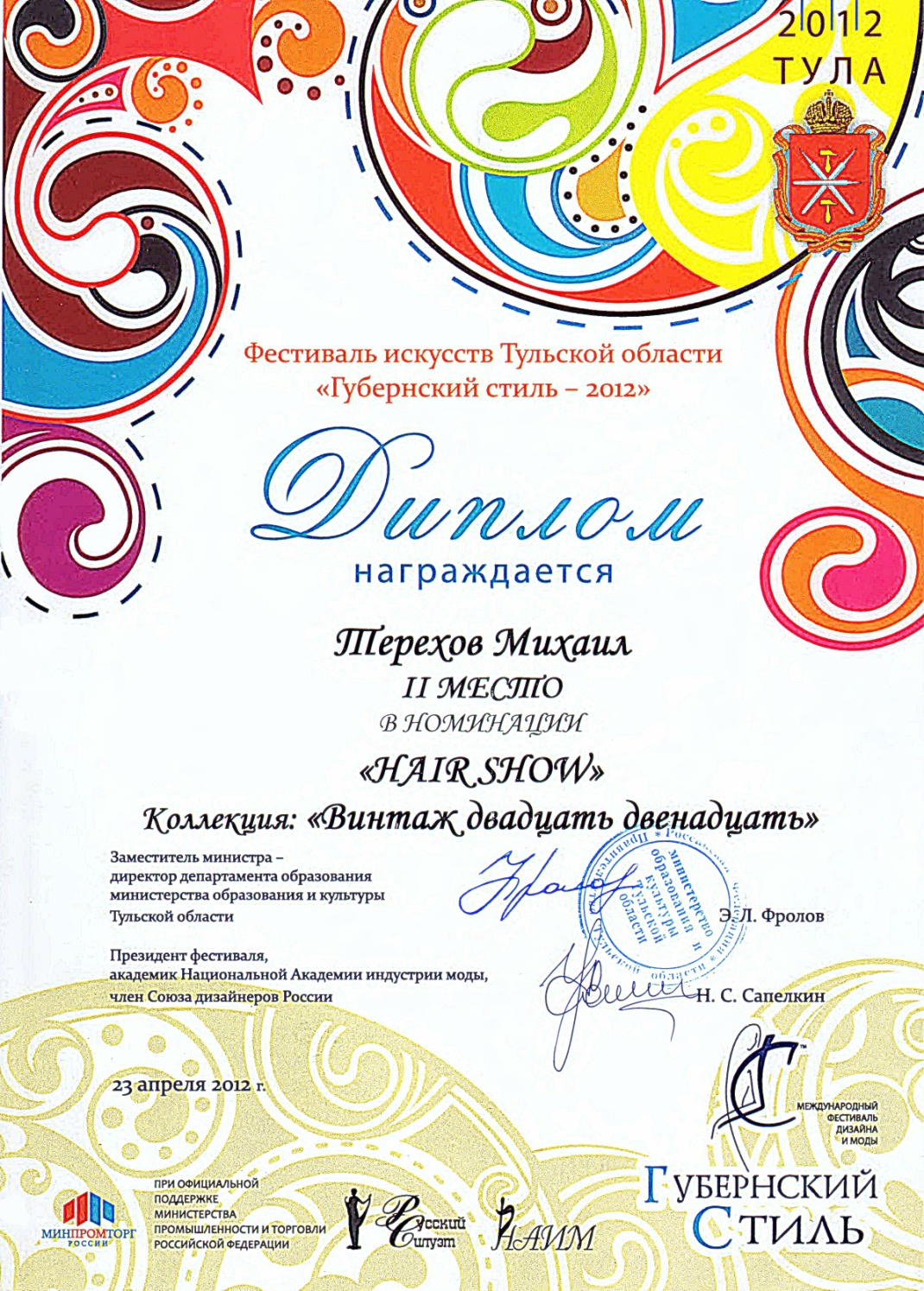